Digital Logic - Combinational
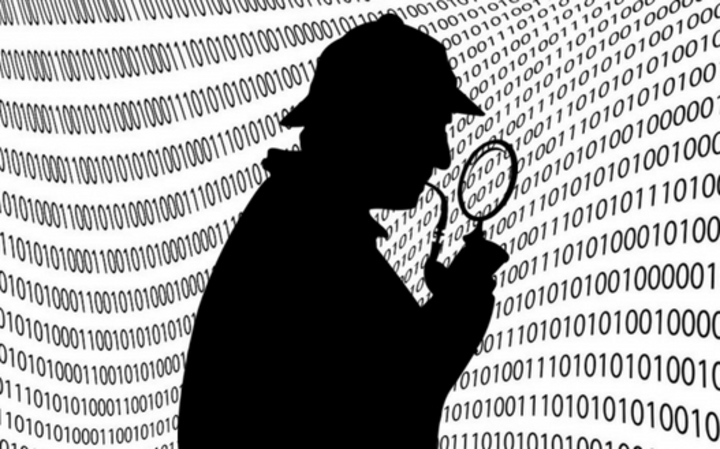 Agenda
Combinational Logic
Combinational Logic Gates
Truth Tables
Boolean Algebra
Circuit Simplification
2
Roadmap
Memory & data
Arrays & structs
Integers & floats
RISC V assembly
Procedures & stacks
Executables
Memory & caches
Processor Pipeline
Performance 
Parallelism
C:
Java:
Car c = new Car();
c.setMiles(100);
c.setGals(17);
float mpg =    c.getMPG();
car *c = malloc(sizeof(car));
c->miles = 100;
c->gals = 17;
float mpg = get_mpg(c);
free(c);
Assembly language:
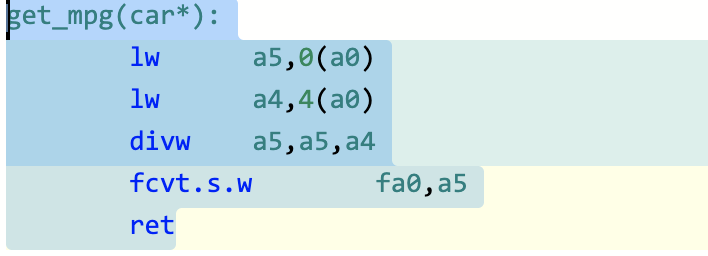 OS:
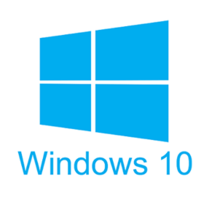 Machine code:
0111010000011000
100011010000010000000010
1000100111000010
110000011111101000011111
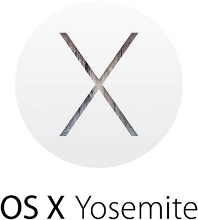 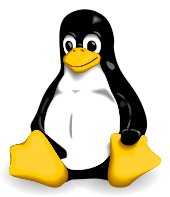 Computer system:
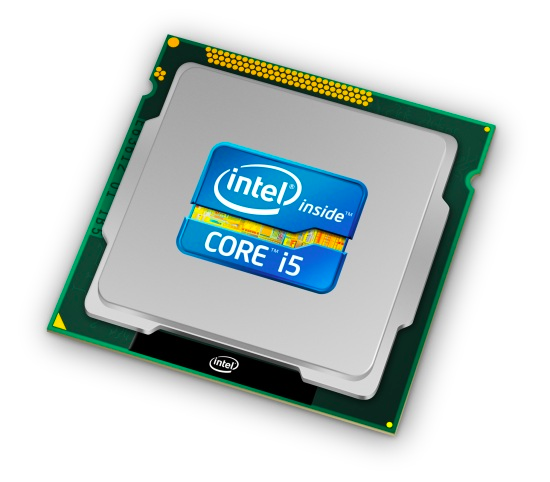 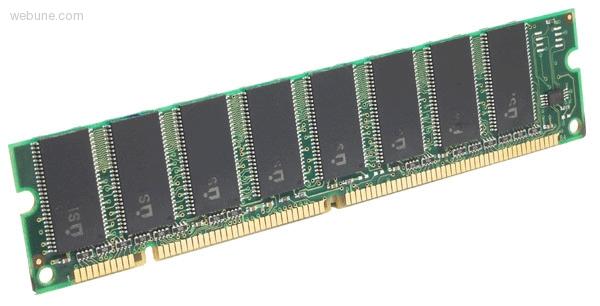 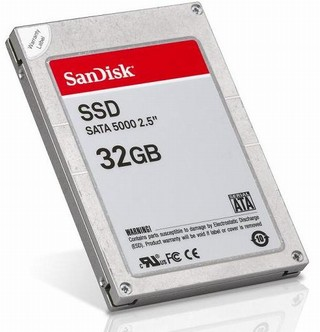 3
Why is this important?
Why study hardware design?
Background for other more in-depth classes 
Only course in CMPT that deals with hardware
We need some digital systems knowledge to build our own processor
4
Why is this important?
We need some digital systems knowledge to build our own processor

Why build our own processor?
Because we believe computer scientists should have an answer to the question “How does a computer work?”
So you can understand how code is actually executed on a computer
5
Why is this important?
So you can understand how code is actually executed on a computer
Why do we care about how code executes?
Reliability
Performance
Security
6
Hardware Design
Why study hardware design and processors and computersif you only care about high-level software?
 
Example of the power of layered abstractions
Transistors  -> Combinational Logic
Combinational Logic -> Sequential Logic
Sequential Logic -> Processors
Processors -> Machine Language
Machine Language -> Assembly
Assembly -> High-level Programming Languages
High-level Programming Languages -> Word,Minecraft,Twitter
  
At each step we can “abstract away” the lower steps and (mostly) forget they exist
7
Synchronous Digital Systems (SDS)
Hardware of a processor, such as a RISC-V processor, is an example of a Synchronous Digital System
Synchronous:
 All operations coordinated by a central clock
“Heartbeat” of the system! (processor frequency)
Digital:
  Represent all values with two discrete values
  Electrical signals are treated as 1’s and 0’s
1 and 0 are complements of each other
  High/Low voltage for True/False, 1/0
8
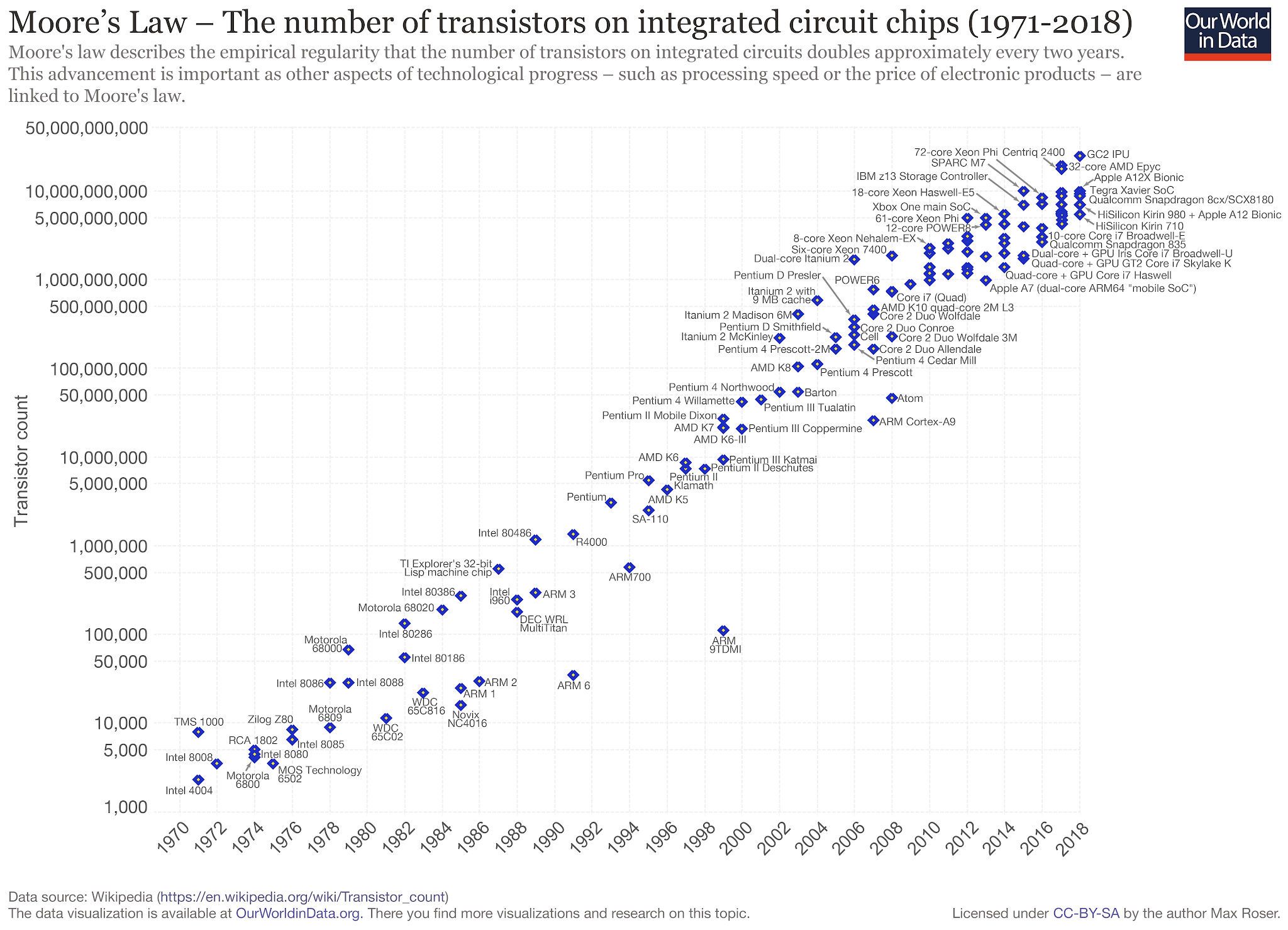 9
Historical Trend
Trend:
Hardware gets more powerful every year.
(Really due to hard work of thousands of engineers)

Therefore:
Software gets more resources and faster compute!
(And has to keep up with ever-changing hardware)
10
Agenda
Combinational Logic
Combinational Logic Gates
Truth Tables
Boolean Algebra
Circuit Simplification
11
Type of Circuits
Digital Systems consist of two basic types of circuits:
Combinational Logic (CL)
Output is a function of the inputs only, not the history of its execution
e.g. circuits to add A, B (ALUs)
Sequential Logic (SL)
Circuits that “remember” or store information
a.k.a. “State Elements”
e.g. memory and registers (Registers)
12
Logic Gates (1/2)
Special names and symbols:
Circle means NOT!
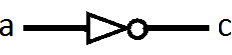 NOT
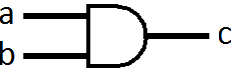 AND
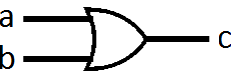 OR
13
Logic Gates (2/2)
Inverted versions are easier to implement in CMOS
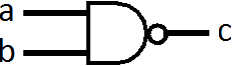 NAND
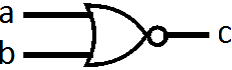 NOR
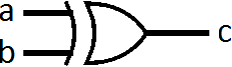 XOR
14
Combining Multiple Logic Gates
(NOT(A AND B)) AND (A OR (NOT B AND C))
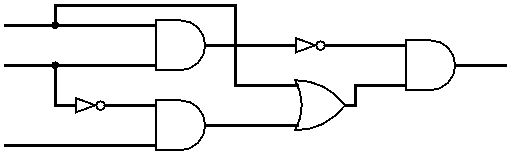 A
B
D
C
15
Agenda
Combinational Logic
Combinational Logic Gates
Truth Tables
Boolean Algebra
Circuit Simplification
16
Representations of Combinational Logic
Text Description
Circuit Diagram
Transistors and wires
Logic Gates
Truth Table
Boolean Expression

All are equivalent
17
Truth Tables
Table that relates the inputs to a combinational logic circuit to its output
Output only depends on current inputs
Use abstraction of 0/1 instead of high/low V
Shows output for every possible combination of inputs
How big?
0 or 1 for each of N inputs,  so 2N rows
18
General Form
Y
A	B	C
0	0	0
0	0	1
0	1	0
0	1	1
1	0	0
1	0	1
1	1	0
1	1	1
0
	1
	0
	0
	0
	1
	1
	0
F(0,0,0)
F(0,0,1)
F(0,1,0)
F(0,1,1)
F(1,0,0)
F(1,0,1)
F(1,1,0)
F(1,1,1)
A
F
B
Y
C
If N inputs, how many distinct functions F do we have?
Function maps each row to 0 or 1, so        possible functions
2N
19
[Speaker Notes: Circle the output, use variables/animations, talk about the output as a bit combination (integer?)Maybe 3 inputs?]
Multiple Outputs
A
F
X
B
Y
C
Z
D
For 3 outputs, just three indep. functions:     X(A,B,C,D), Y(A,B,C,D), and Z(A,B,C,D)
 Can show functions in separate columns without    adding any rows!
20
Question:  Convert the following statements into a Truth Table for:  (x XOR y) OR (NOT z)
21
Question:  Convert the following statements into a Truth Table for:  (x XOR y) OR (NOT z)
22
More Complicated Truth Tables
3-Input Majority
2-bit Adder
a1
+
c2
a0
c1
How many 
rows?
b1
c0
b0
23
Agenda
Combinational Logic
Combinational Logic Gates
Truth Tables
Boolean Algebra
Circuit Simplification
24
My Hand Hurts…
Truth tables are huge
Write out EVERY combination of inputs and outputs (thorough, but inefficient)
Finding a particular combination of inputs involves scanning a large portion of the table
There must be a shorter way to represent combinational logic
Boolean Algebra to the rescue!
25
Boolean Algebra
Represent inputs and outputs as variables
Each variable can only take on the value 0 or 1
Overbar or ¬ is NOT:  “logical complement”
e.g. if A is 0, A is 1. If A is 1, then ¬A is 0
Plus (+) is 2-input OR:  “logical sum”
Product (·) is 2-input AND:  “logical product”
All other gates and logical expressions can be built from combinations of these ¬AB + A¬B  ==  (NOT(A AND B)) OR (A AND NOT B)
For slides, will use ¬A
26
Laws of Boolean Algebra
These laws allow us to perform simplification:
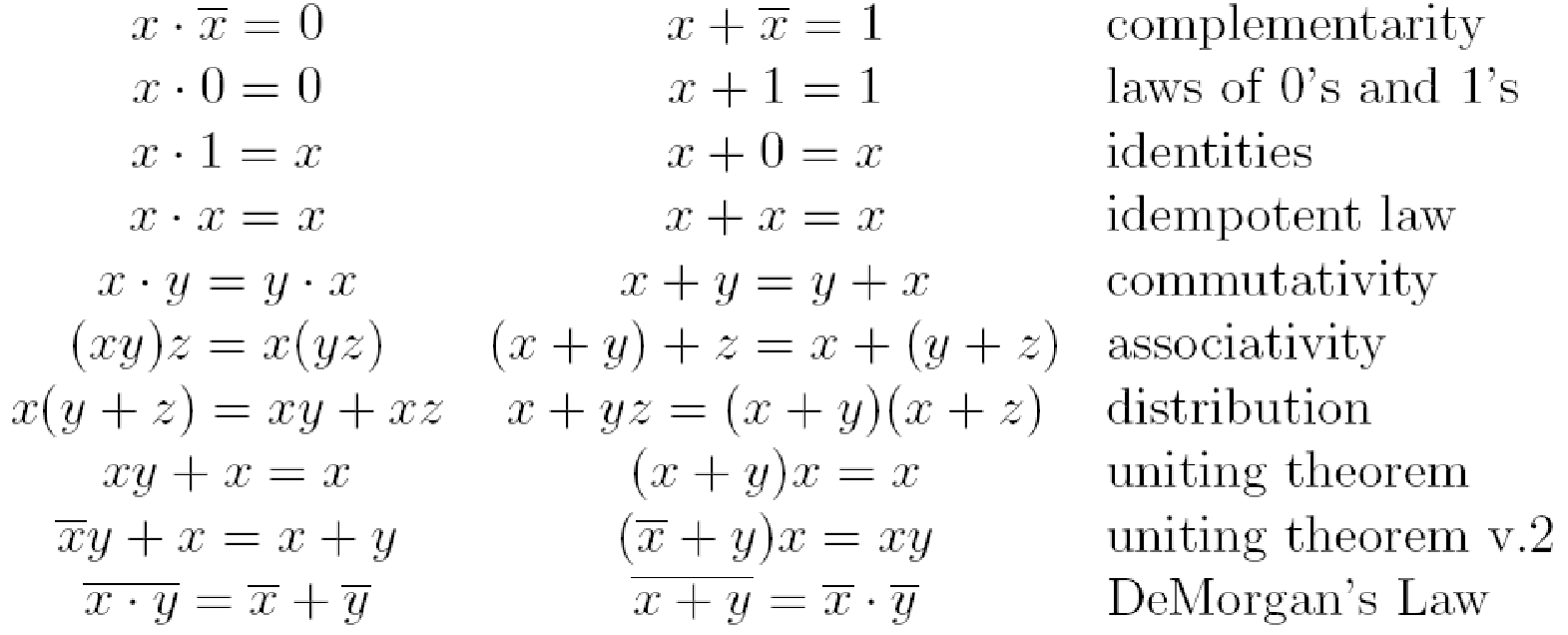 27
[Speaker Notes: Demorgan’s law example]
Truth Table to Boolean Expression
Read off of table
For 1, write variable name
For 0, write complement of variable
Sum of Products (SoP)
Take rows with 1’s in output column,sum products of inputs
c= 
Product of Sums (PoS)
Take rows with 0’s in output column, product the sum of the complements of the inputs
c =
¬a
b
+
a
¬b
We can show that theseare equivalent!
(a + b) · (¬a + ¬b)
28
[Speaker Notes: Choice between the two generally comes down to whether the output function has more 0’s or 1’s.  Choosing the conversion (SoP/PoS) with less items will result in a shorter expression!  
(This example happens to be balanced:  2 0’s and 2 1’s)]
Faster Hardware?
Recall:  Everything we are dealing with is just an abstraction of transistors and wires
Inputs propagating to the outputs are voltage signals passing through transistor networks
There is always some delay before a CL’s output updates to reflect the inputs
Simpler Boolean expressions ↔ smaller transistor networks ↔ smaller circuit delays ↔ faster hardware
29
Agenda
Muxes
Sequential Logic Timing
Maximum Clock Frequency
Finite State Machines
Functional Units
Summary

Bonus Slides
Logisim Intro
30
[Speaker Notes: Should be at no later than 10]
Data Multiplexor
Multiplexor (“MUX”) is a selector
Place one of multiple inputs onto output (N-to-1)
Shown below is an n-bit 2-to-1 MUX
Input S selects between two inputs of n bits each
This input is passed to output if selector bits match shown value
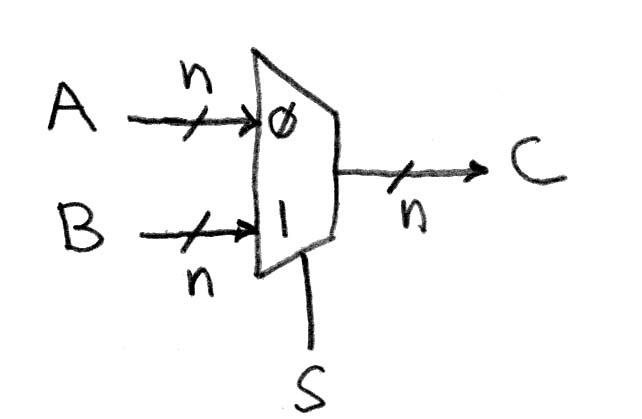 Represents that this wire has n bits
31
Implementing a 1-bit 2-to-1 MUX
Schematic:



Truth Table:
Boolean Algebra:




Circuit Diagram:
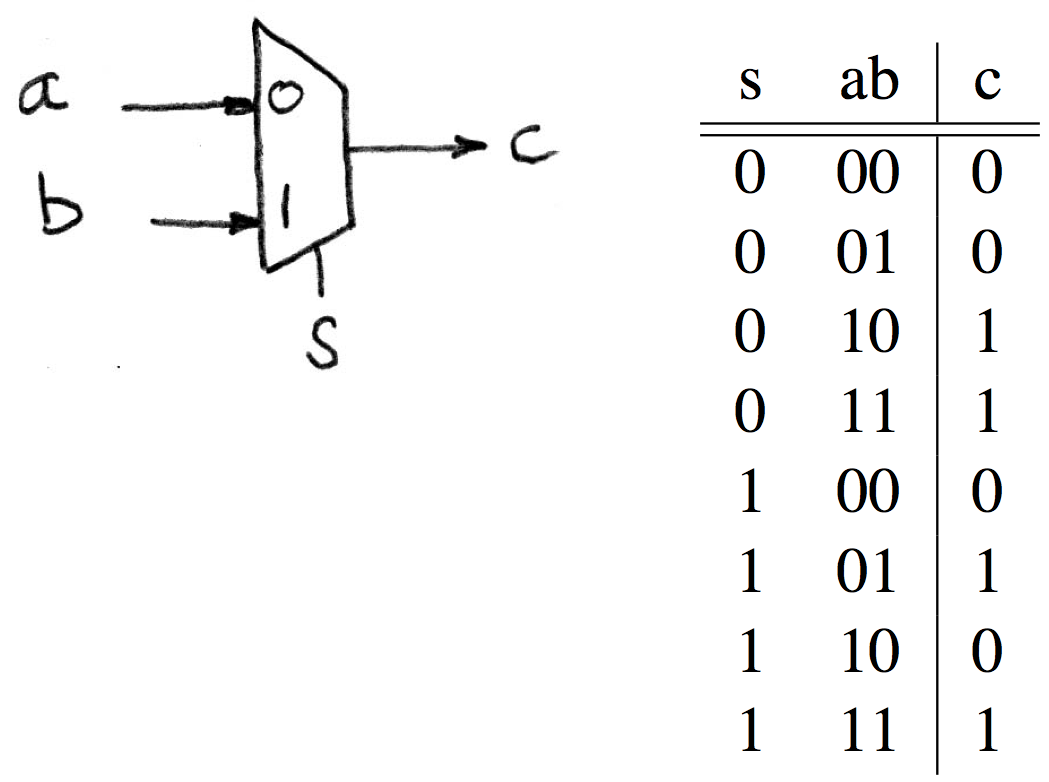 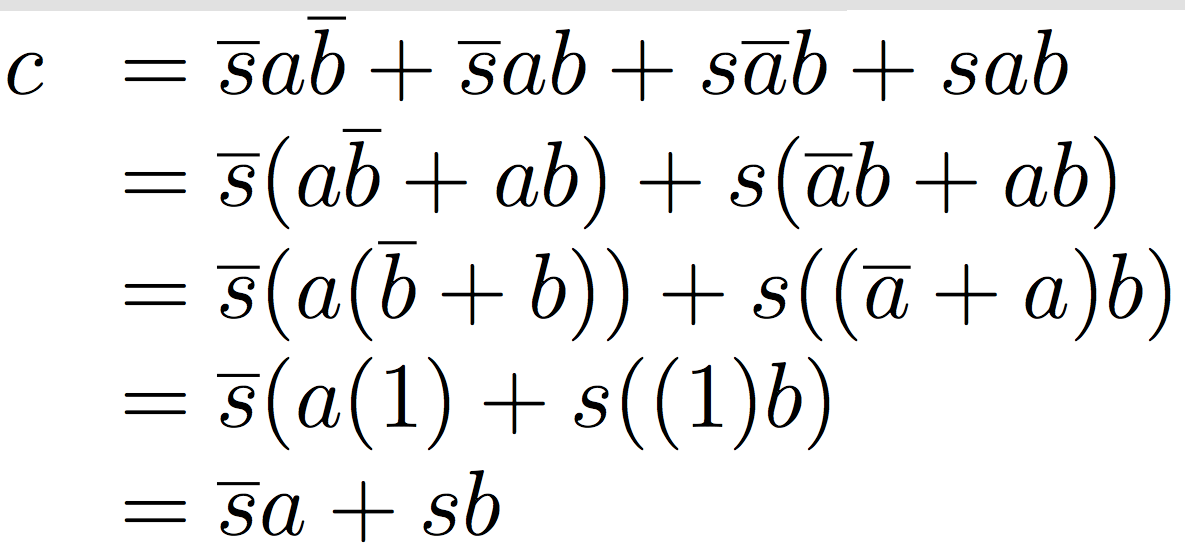 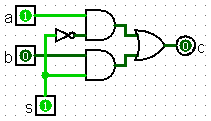 32
1-bit 4-to-1 MUX (1/2)
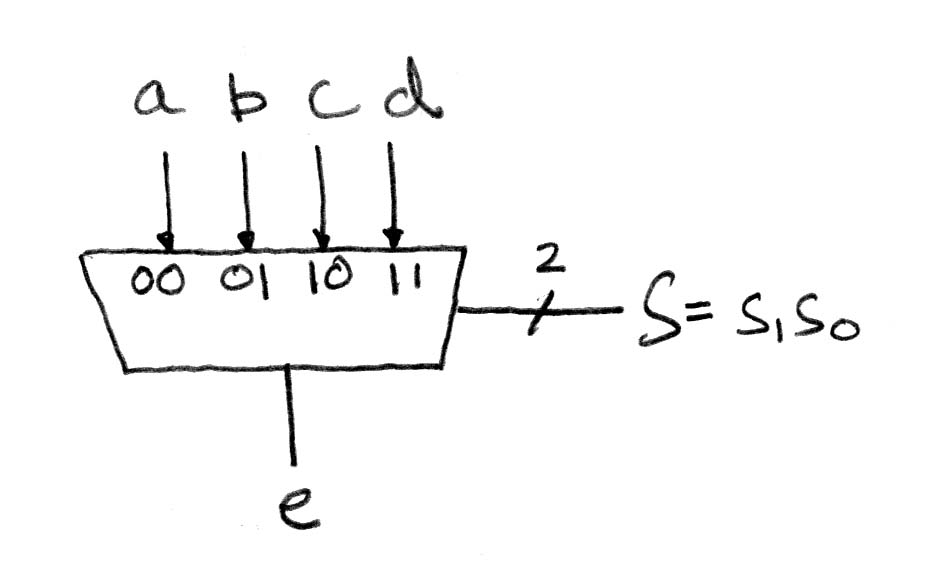 Schematic:




Truth Table:  How many rows?
Boolean Expression:  	e = ¬s1¬s0a + ¬s1s0b + s1¬s0c + s1s0d
26
33
1-bit 4-to-1 MUX (2/2)
Can we leverage what we’ve previously built?
Alternative hierarchical approach:
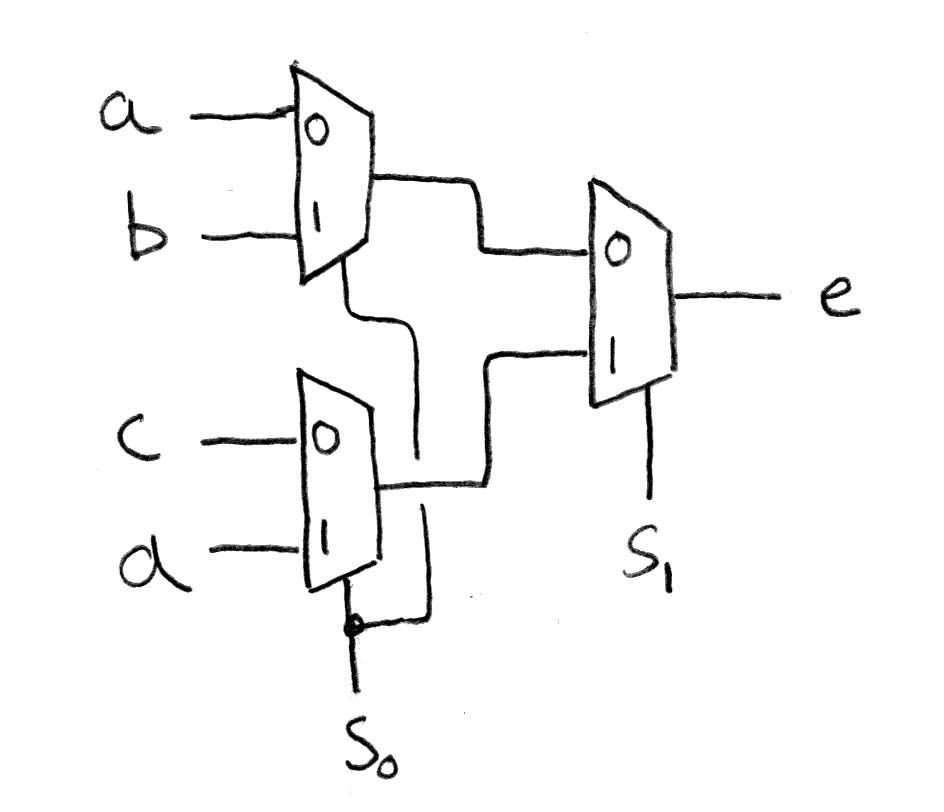 34
Bonus slides (not testable)
35
Agenda
Combinational Logic
Combinational Logic Gates
Truth Tables
Boolean Algebra
Circuit Simplification
36
Manipulating Boolean Algebra
SoP and PoS expressions can still be long
We wanted to have shorter representation than a truth table!
Boolean algebra follows a set of rules that allow for simplification
Goal will be to arrive at the simplest equivalent expression
Allows us to build simpler (and faster) hardware
37
Boolean Algebraic Simplification Example
38
[Speaker Notes: Do on black board
From distribution: a(b +1) + c
Froms laws of 0s and 1s: b+1 = b
= ab + c
Truth Table
a b c y
0 0 0 0
0 0 1 1
0 0 1 1]
Circuit Simplification
(Transistors and/or Gates)
1)
2)
3)
4)
39
Representations of Combinational Logic
Text Description
Circuit Diagram
Transistors and wires
Logic Gates
Truth Table
Boolean Expression

All are equivalent
40
Converting Combinational Logic
Try all input combinations
This is difficult to do efficiently!
Circuit
Diagram
Truth
Table
Try all input 
combinations
Propagate signalsthrough gates
SoP or PoS
Wire inputs to proper  gates
(easiest to use AND, OR, and NOT)
Boolean
Expression
41
Circuit Simplification Example (1/4)
Simplify the following circuit:



Options:
Test all combinations of the inputs and build the Truth Table, then use SoP or PoS
Write out expressions for signals based on gates
Will show this method here
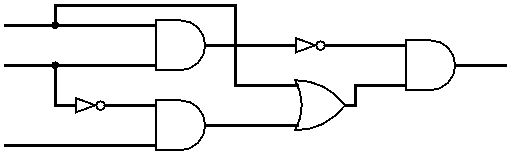 A
B
D
C
42
Circuit Simplification Example (2/4)
Simplify the following circuit:



Start from left, propagate signals to the right
A
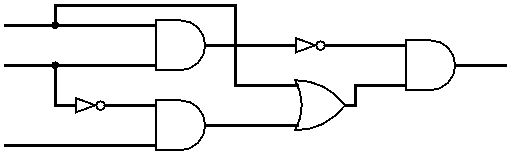 A
¬(AB)
AB
B
B
D
A+¬BC
A
¬B
¬BC
C
C
Arrive at D = ¬(AB)(A + ¬BC)
43
Circuit Simplification Example (3/4)
Simplify Expression:
       D 	= ¬(AB)(A + ¬BC)
	= (¬A + ¬B)(A + ¬BC)				DeMorgan’s
	= ¬AA + ¬A¬BC + ¬BA + ¬B¬BC		Distribution
	= 0 + ¬A¬BC + ¬BA + ¬B¬BC		Complementarity
	= ¬A¬BC + ¬BA + ¬BC				Idempotent Law
	= (¬A + 1)¬BC + ¬BA				Distribution
	= ¬BC + ¬BA							Law of 1’s
	= ¬B(A + C)							Distribution
Which of theseis “simpler”?
44
Circuit Simplification Example (4/4)
Draw out final circuit:
D = ¬BC + ¬BA = ¬B(A + C)

Simplified Circuit:



Reduction from 6 gates to 3!
How many gatesdo we need for each?
5
3
A
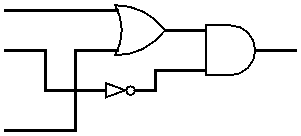 D
B
C
45
[Speaker Notes: Also only has to go through 2 “stages” worth of gates as opposed to 4 previously.
Longest path here is B → NOT → AND → D.  Before one of the longest paths was B → NOT → AND → OR → AND → D.]